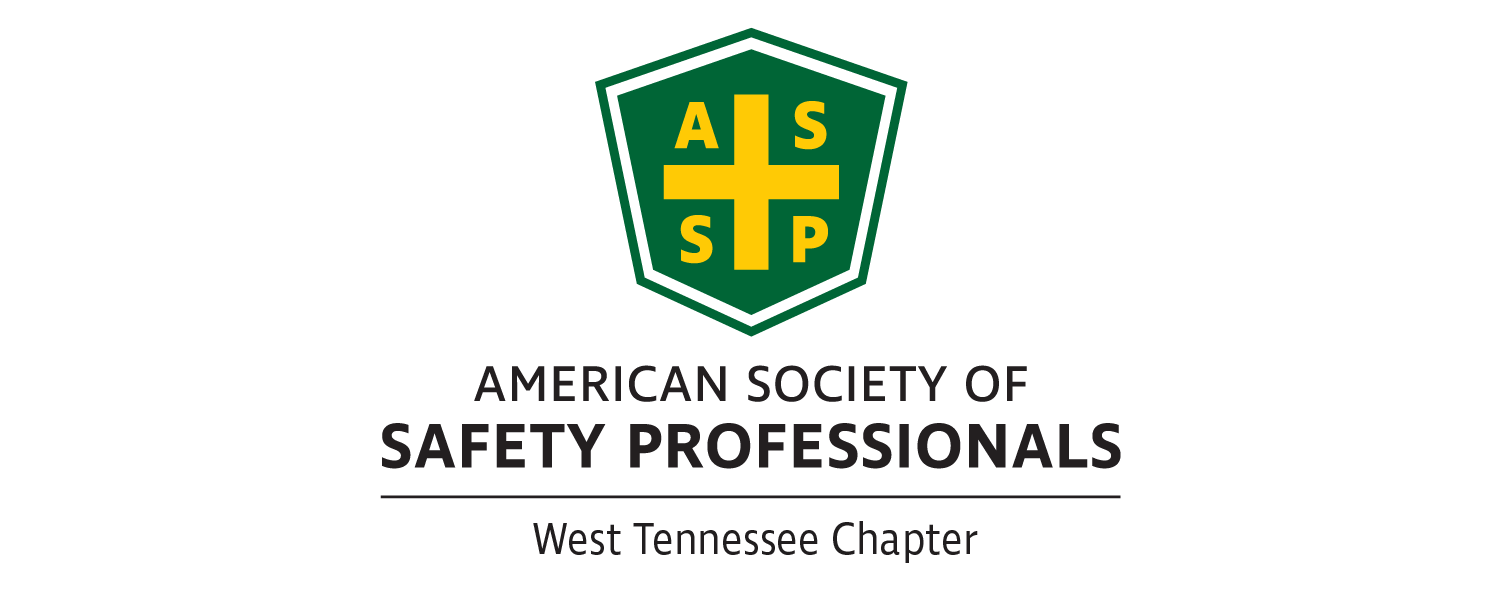 East Tennessee Chapter
Monthly Chapter Meeting
Thursday, May 16, 2024
Meeting Agenda
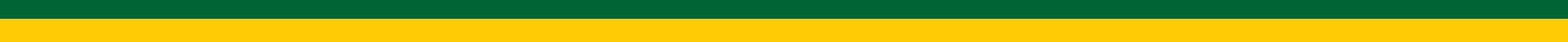 Welcome
Introductions – 2024 Board and Committees
Announcements – Education calendar
Old Business
Presentation
New Business
Meeting Adjournment
Welcome!
Introductions – Board and Committees
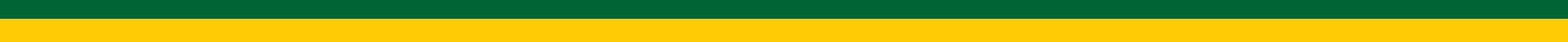 President:  David Hixenbaugh (865) 603-4556
President-Elect:  Ann Schubert (541) 979-2912
Secretary:  Mel McKenzie (865) 603-4846
Treasurer:  Kris Thomasson (865) 207-2393
Communications Chair:  Rich Heinzenberger (865) 693-3623
Membership Chair:  Lee McCord (865) 368-9282
Programs Chair:  Floyd Yount (423) 470-6946
Nominations and Elections Chair:  Lance Greene (865)809-5003
Professional Development Conference Chair:  Jay Hocutt (865) 771-9495
Advisory Group Member:  Donald Elswick (419) 788-6162
Awards & Honors Chair:  Bethany Knight
Jobs Chair:  Jeff Headrick
Announcements – Education Calendar
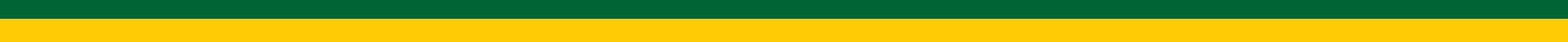 ASSP Educational Events Calendar
Live Virtual Classroom: Associate Safety Professional (ASP) Exam Prep Course
5/20 – 5/22 – 2.10 CEU
Stand-Up for Standards: ANSI/ASSP Heat Stress Standard
6/27– .20 CEU
Safety 2024 Conference & Expo – Denver, Colorado
8/7 – 8/9 – 1.50 CEU
[Speaker Notes: Show Education Calendar
ASSP Educational Events Calendar]
Old Business
Old Business
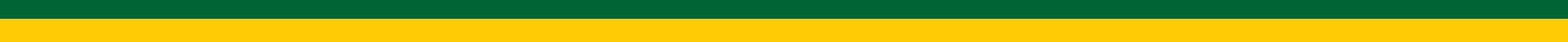 May Secretary’s Report
No April meeting minutes – Colgate tour
May Treasure’s Report
Revenue (from Chapter Dues) = $292.75
Expenses = $2.00                                                             
Current Balance = $30,895.23 (as of 5/15 )
HOW COMPLACENCY NEARLY KILLED ME
Guest Speaker:  	Jason Brozen, CESCP
Meeting Day: 	Thursday, May 16, 2024Location: 		Knoxville Utilities Board
			4504 Middlebrook Pike, Knoxville, TN
Virtual Option:	Join the meeting now 
			Meeting ID: 267 281 669 629 
			Passcode: g5TmAQ Time:  		3:00 PM to 4:30 PM EST
New Business
Any New Business?
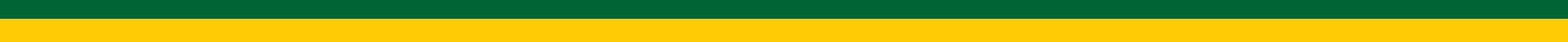 November 6-7 Joint hosting PDC with TN AIHA
	if you have speakers, let David know
ASSP offers 5-hour Ethics for OSH professionals
Trulite tour, July 25 8-10 am
August 22 Phillips Jordan?
September – Denso tour?
June 10 TN Safety and Health Conference
Upcoming Meetings
Upcoming Meetings
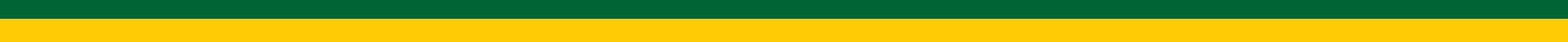 Upcoming Meetings:
June 27 – 2:00-3:00 PM – UCOR
July 25 – TBD 
August 22 – TBD
Please see chapter website for any updates
Meeting Adjournment
Thank You!
Thank you for joining us today! 
Please reach out to any of the board members if you have questions or need additional information.